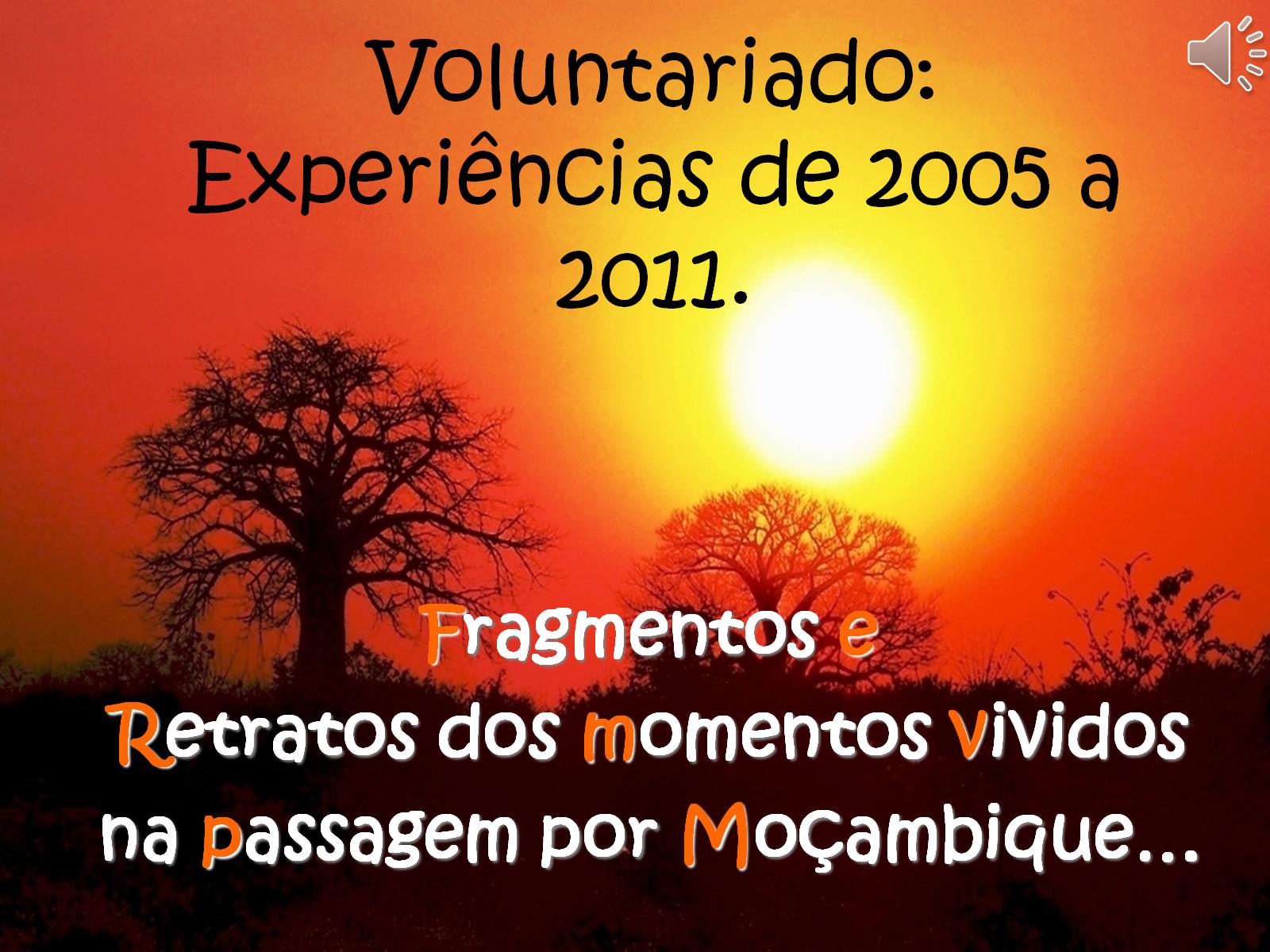 Voluntariado: Experiências de 2005 a 2011.
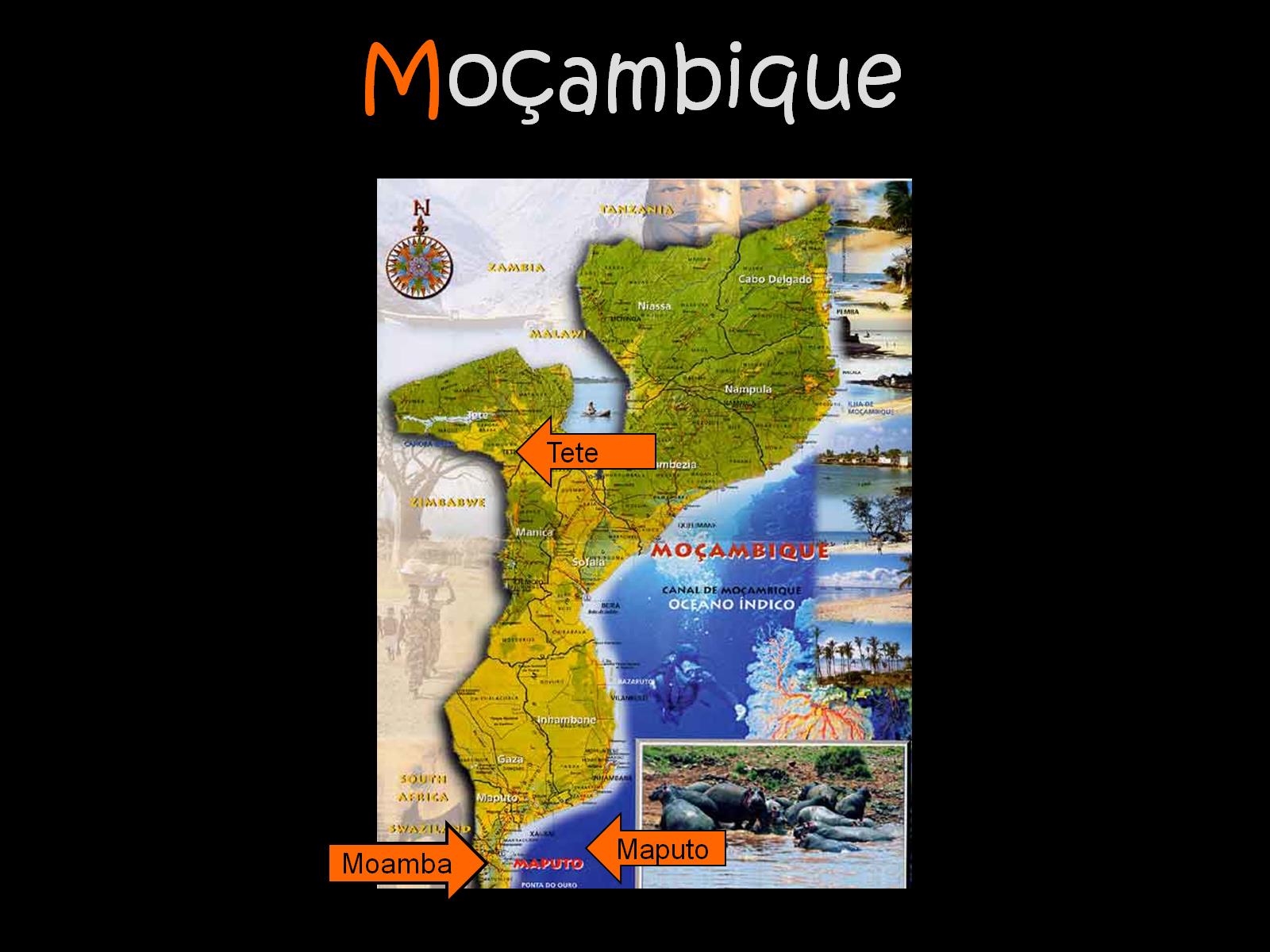 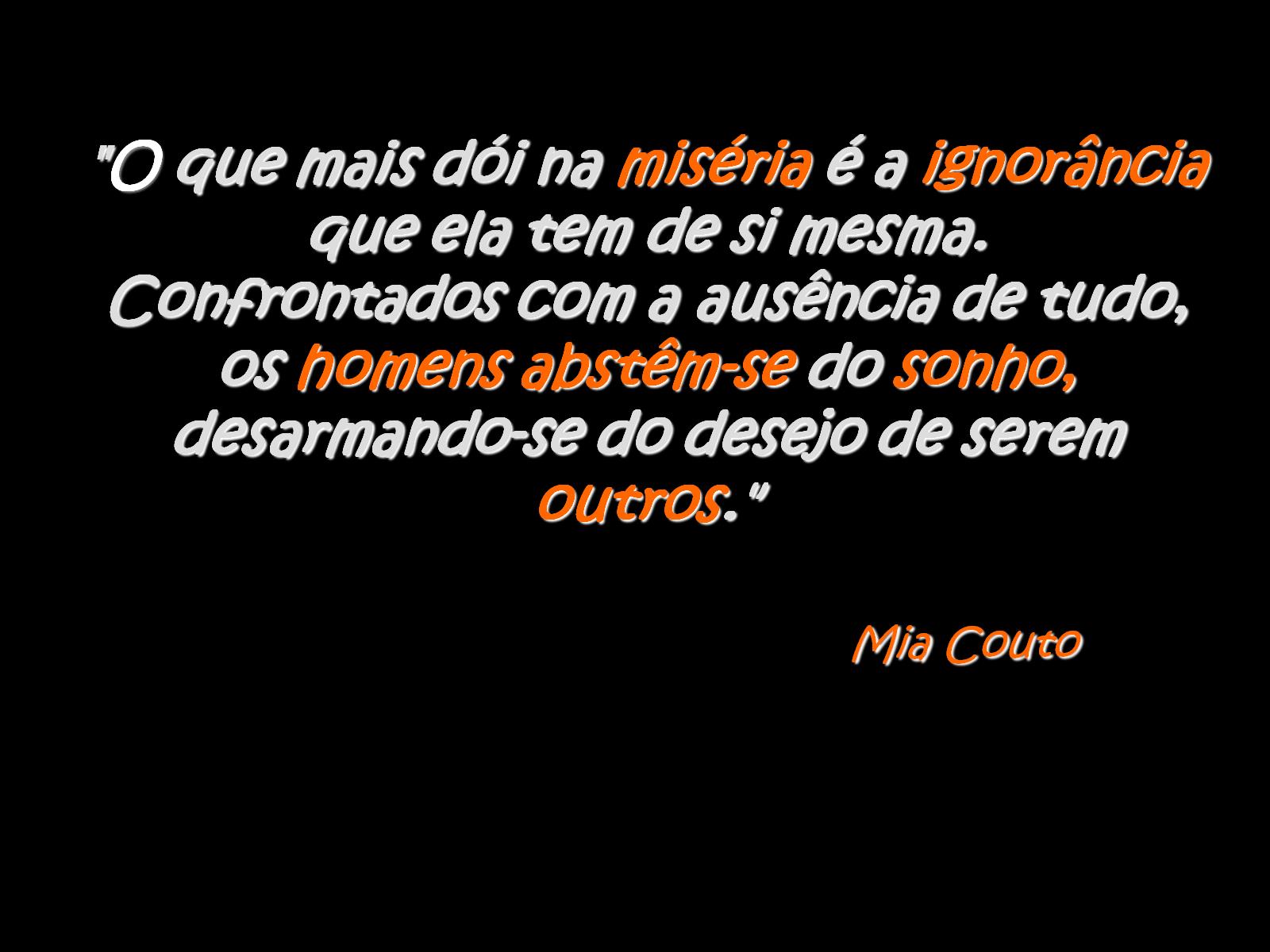 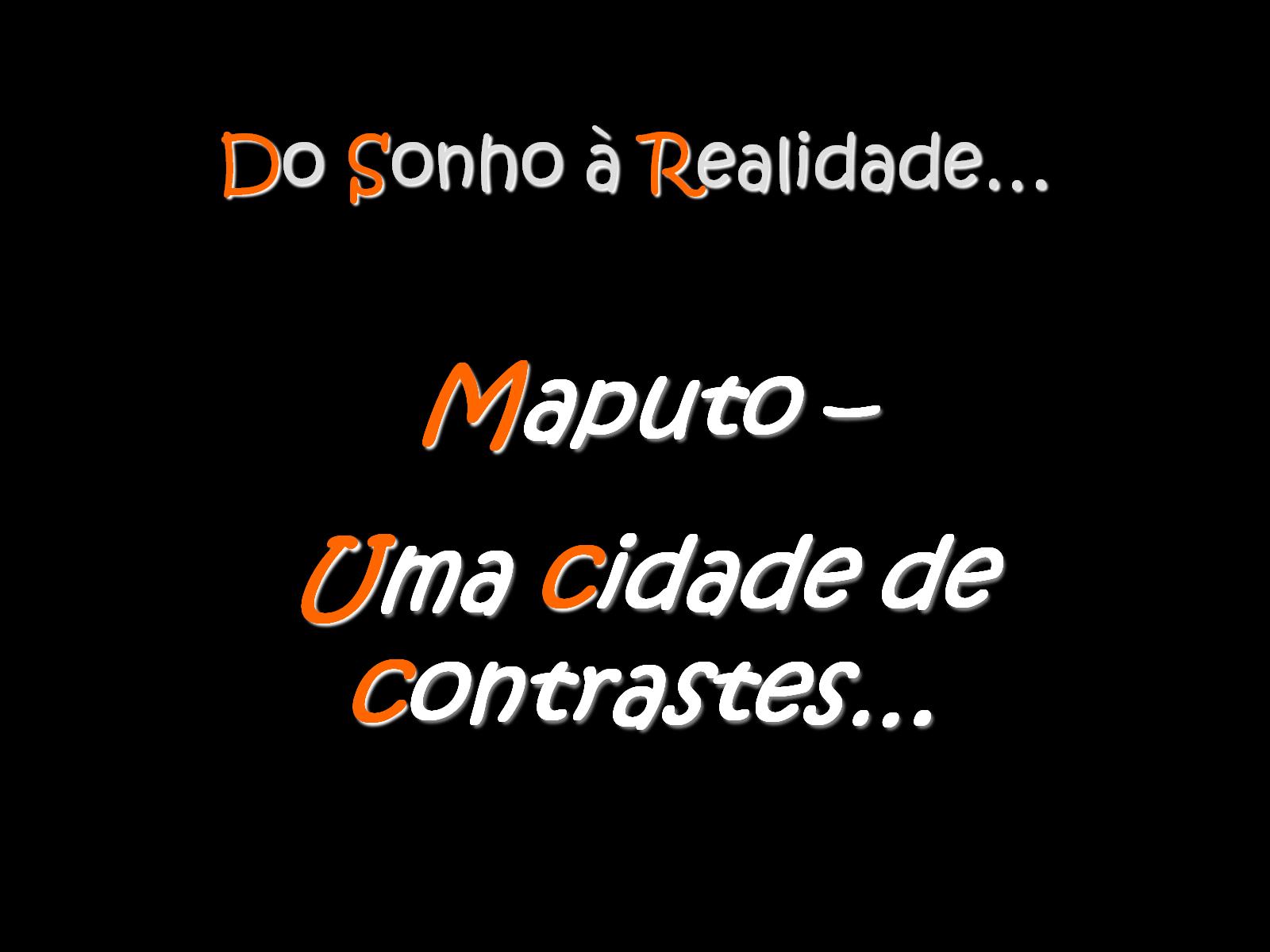 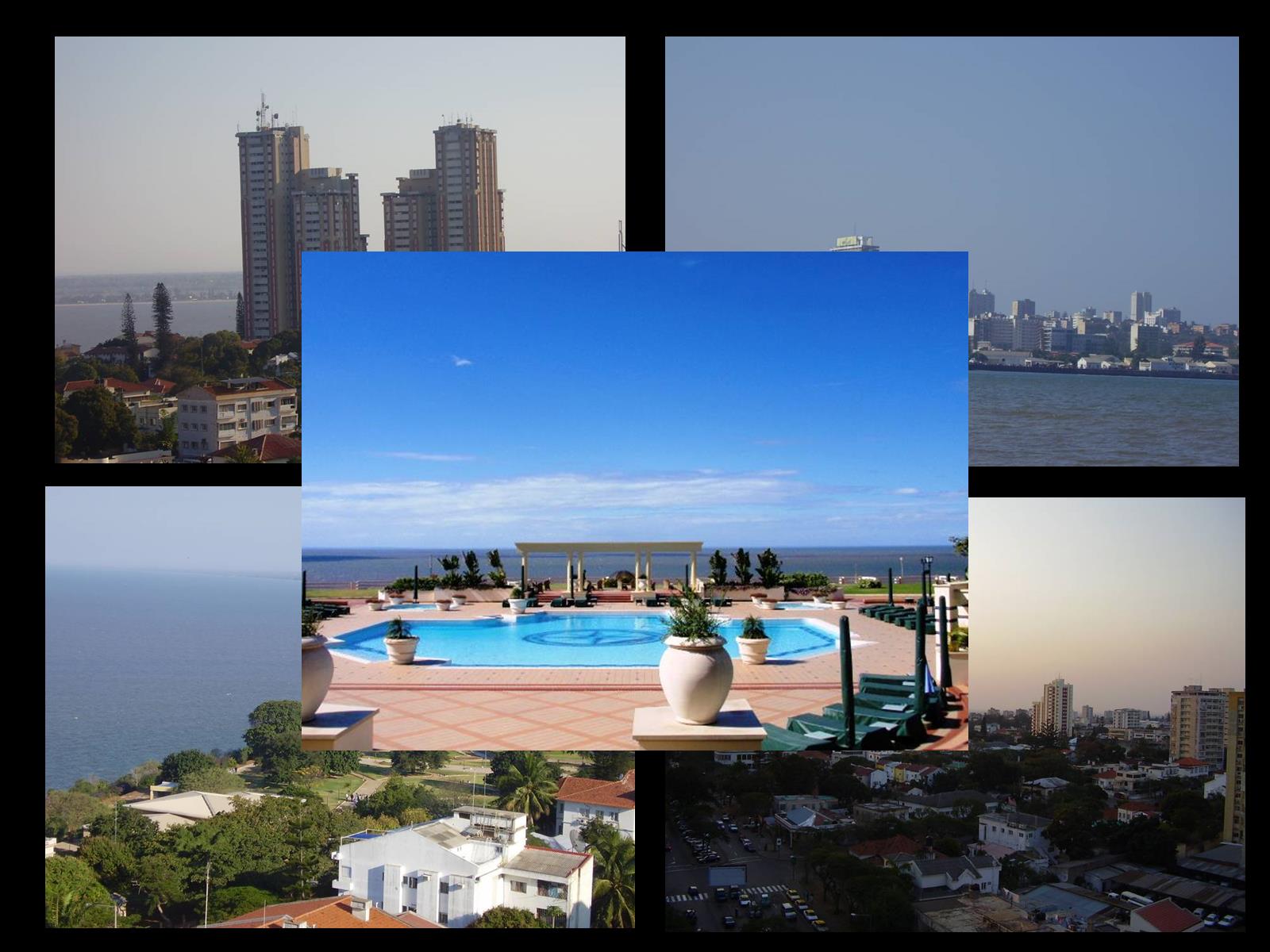 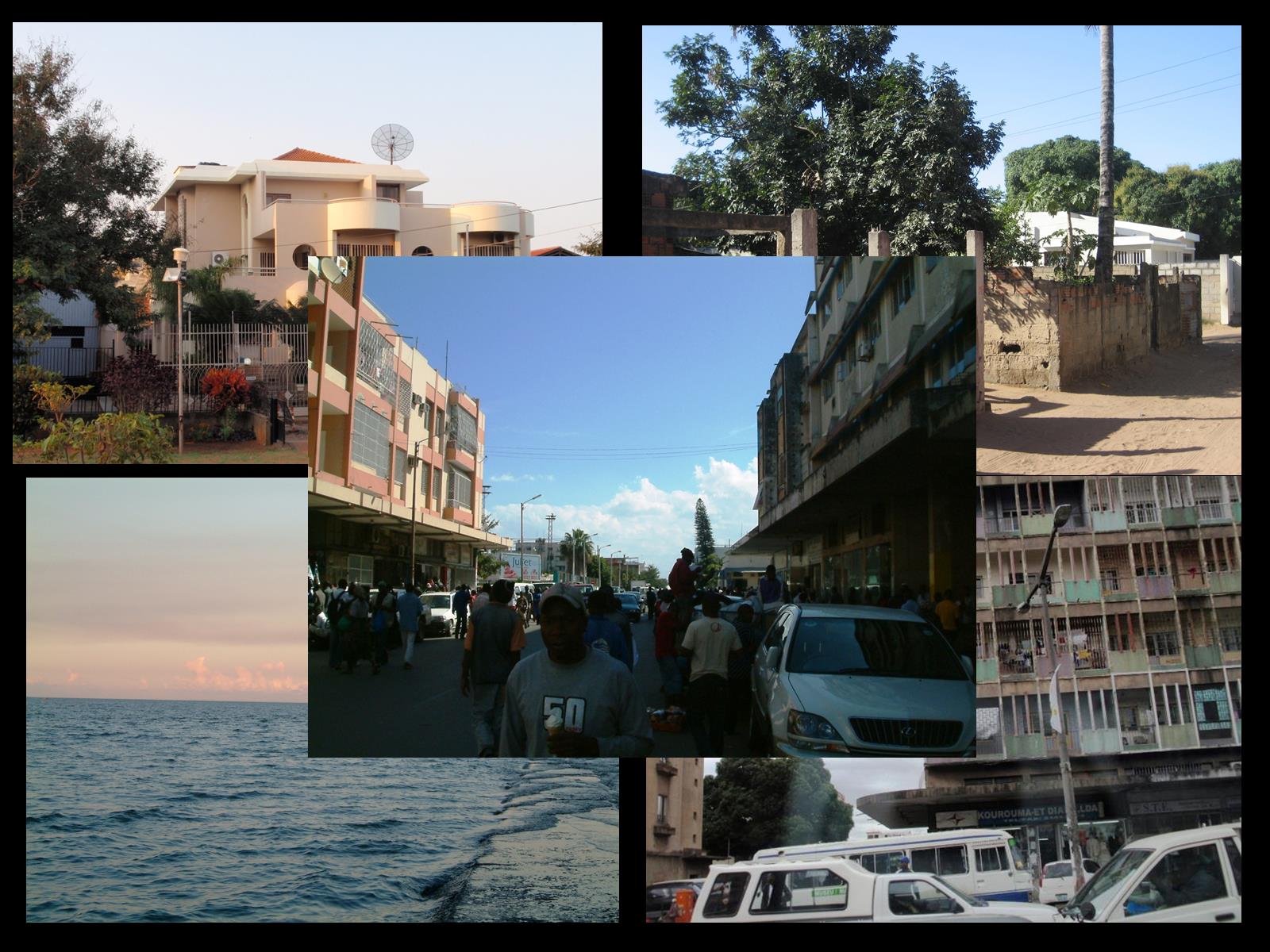 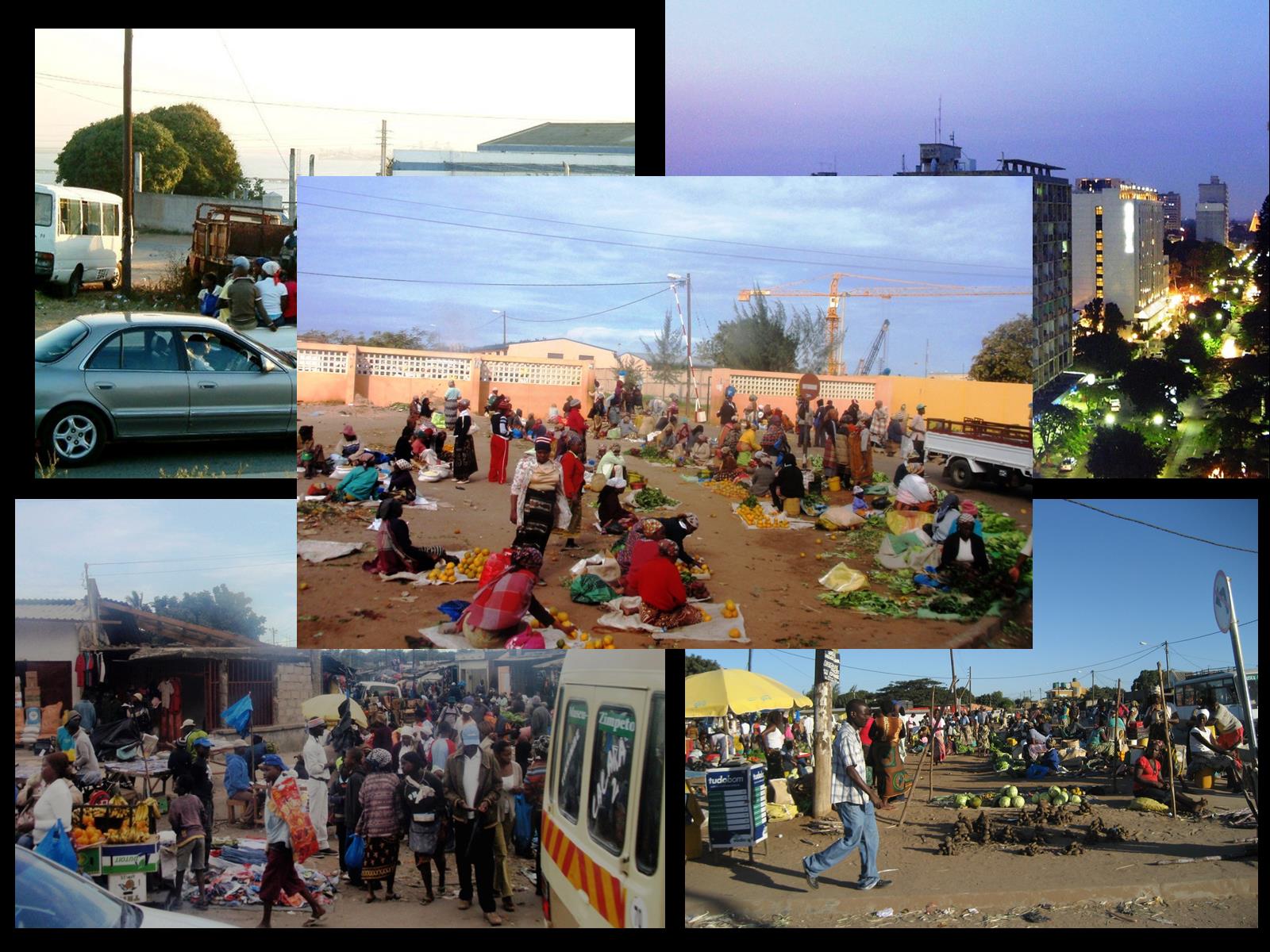 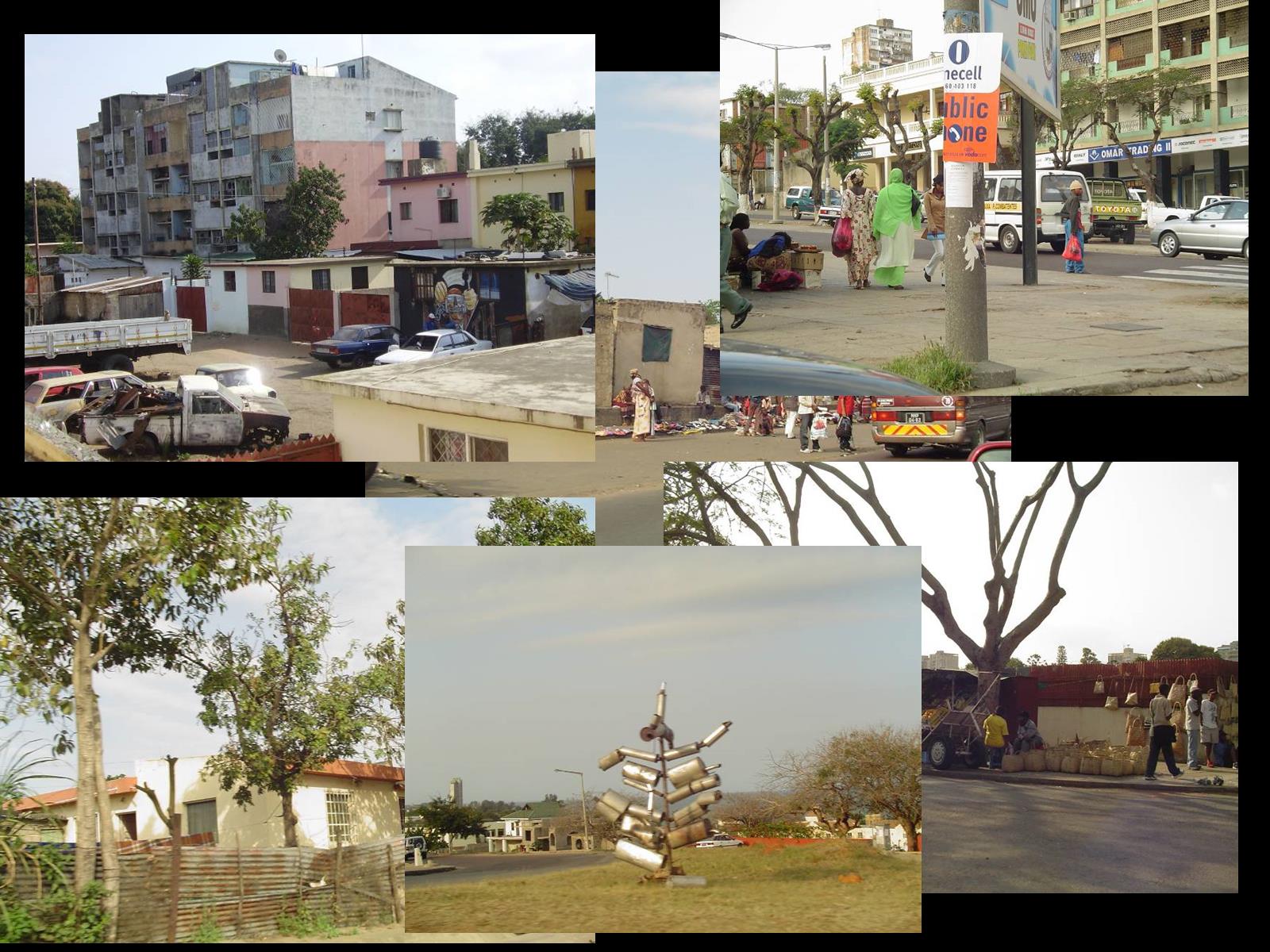 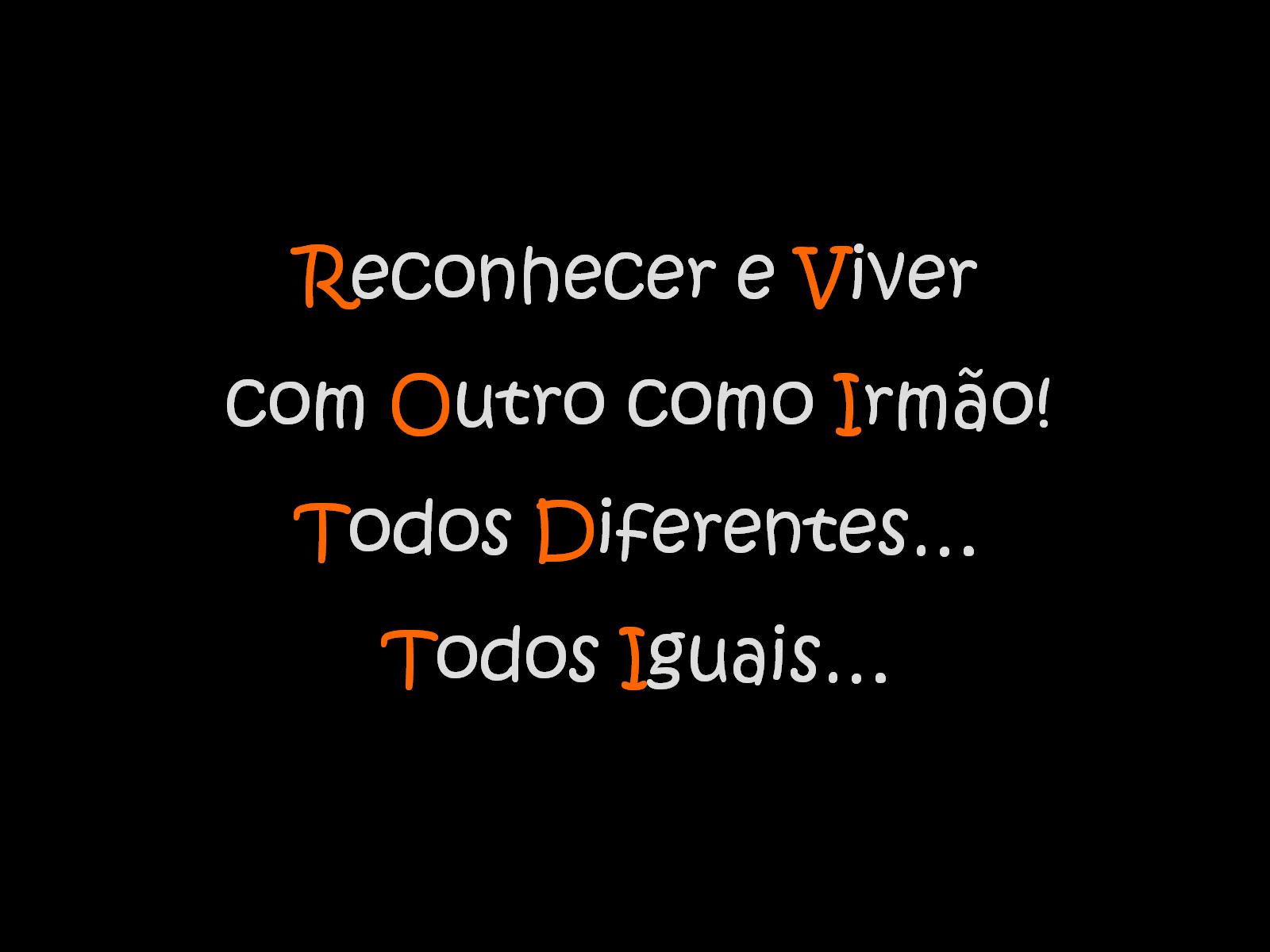 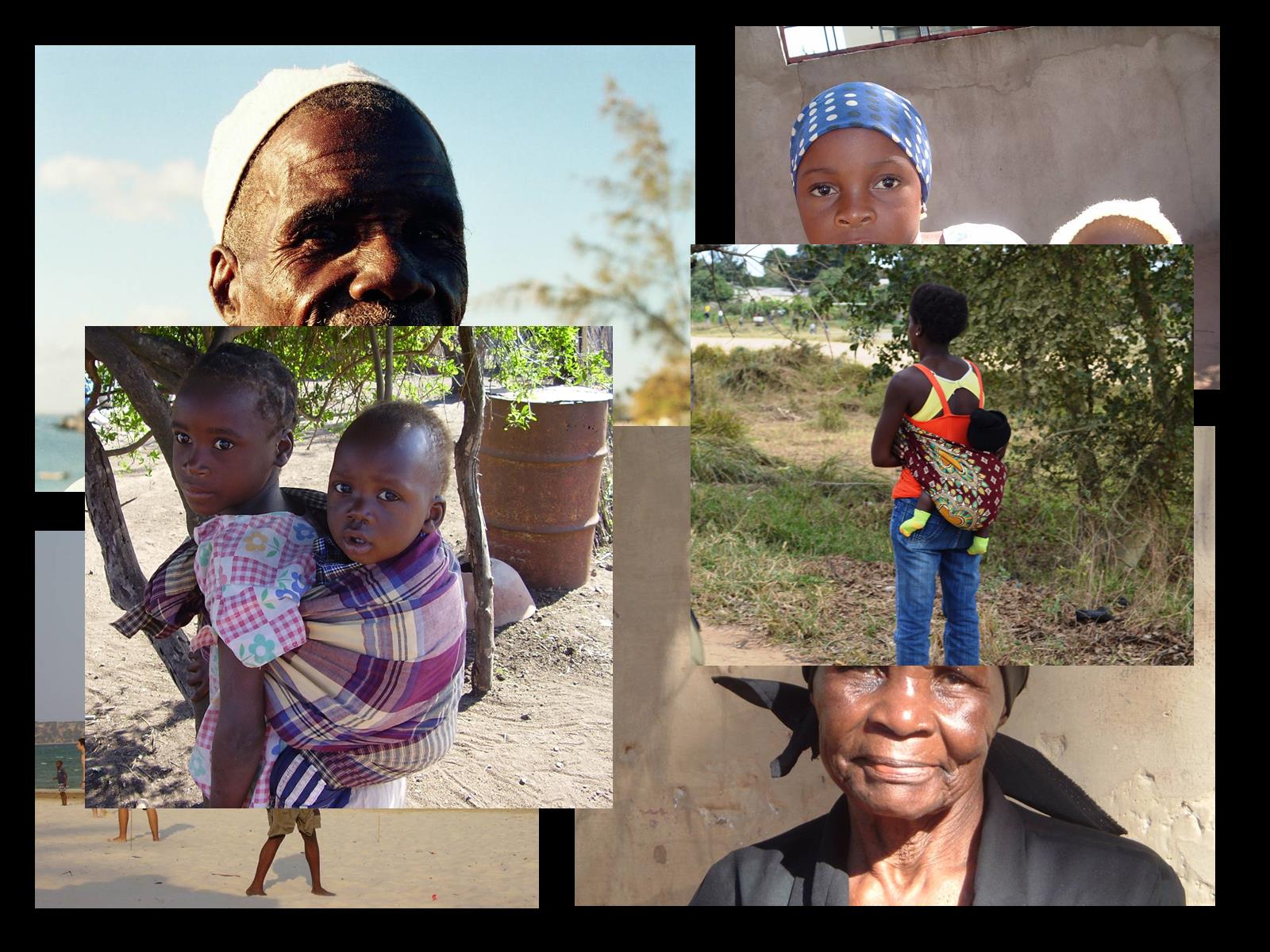 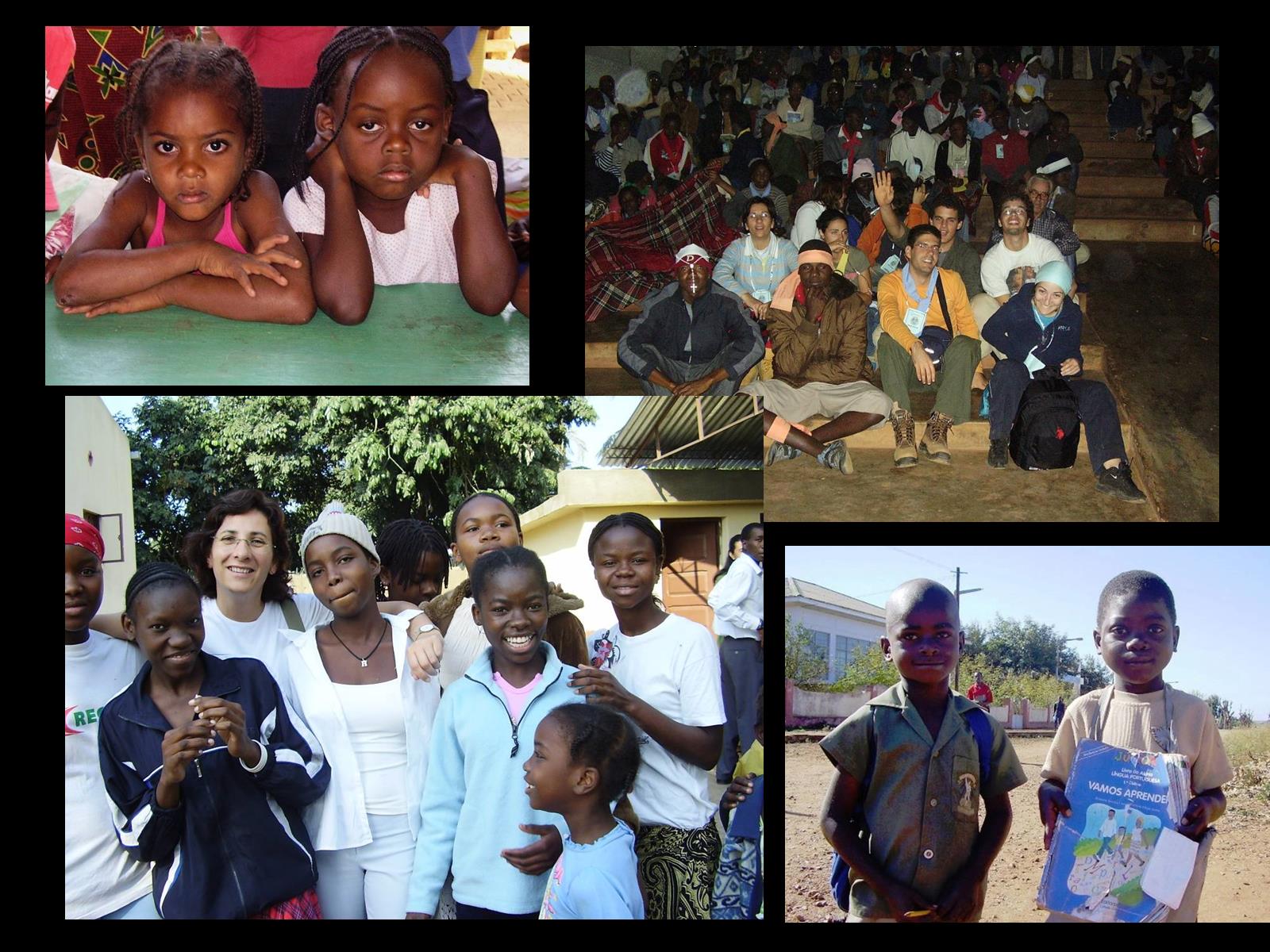 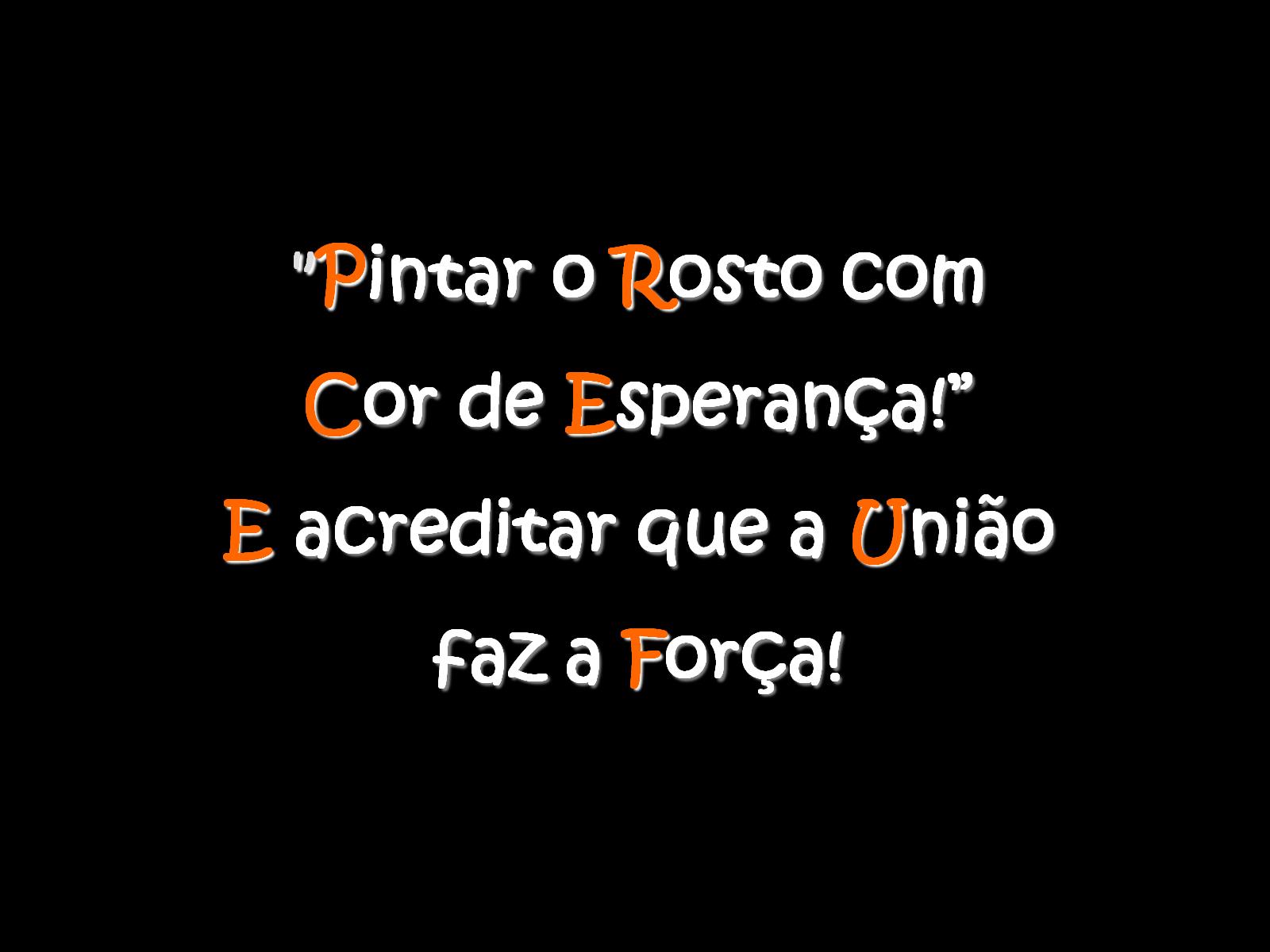 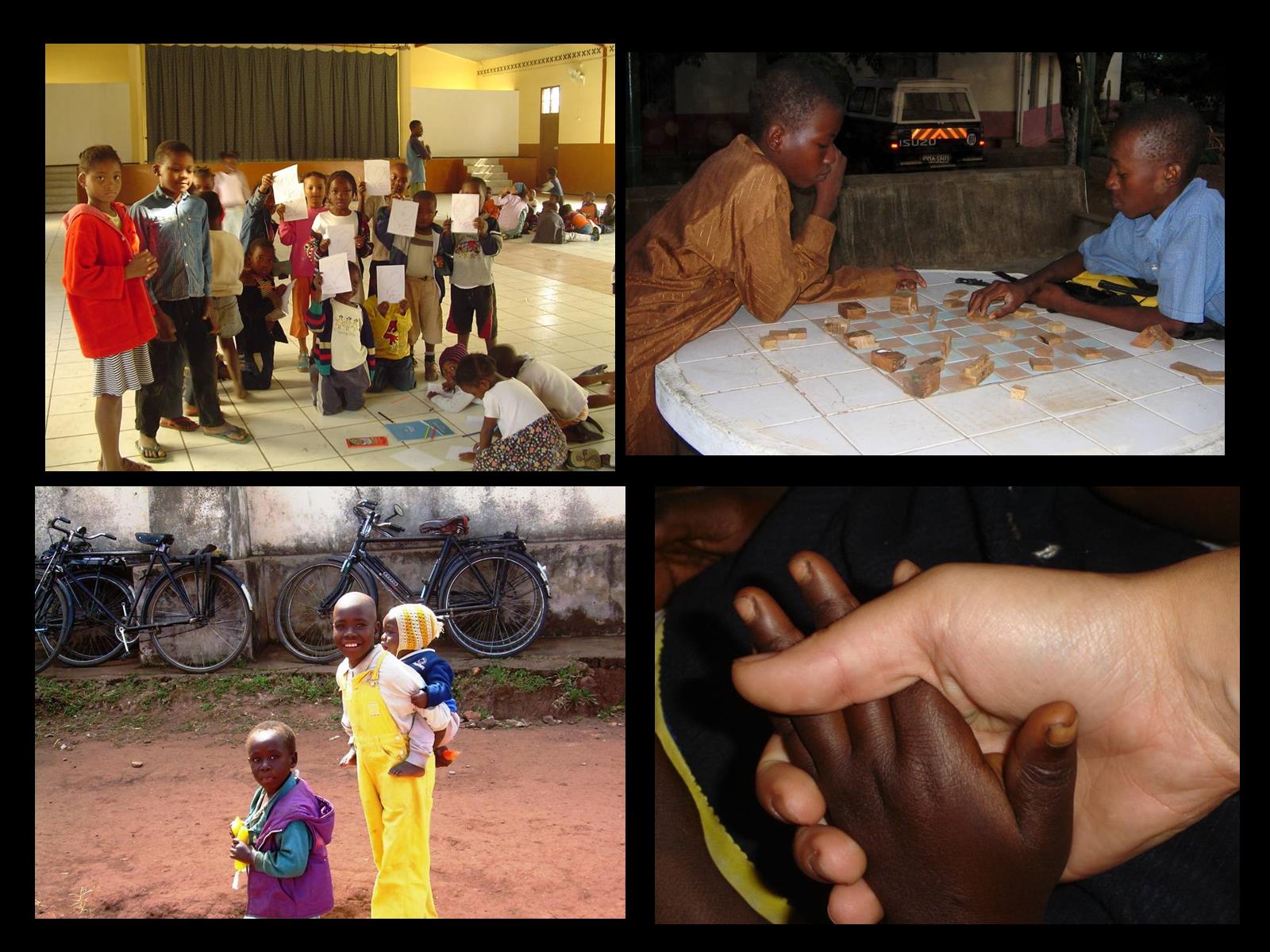 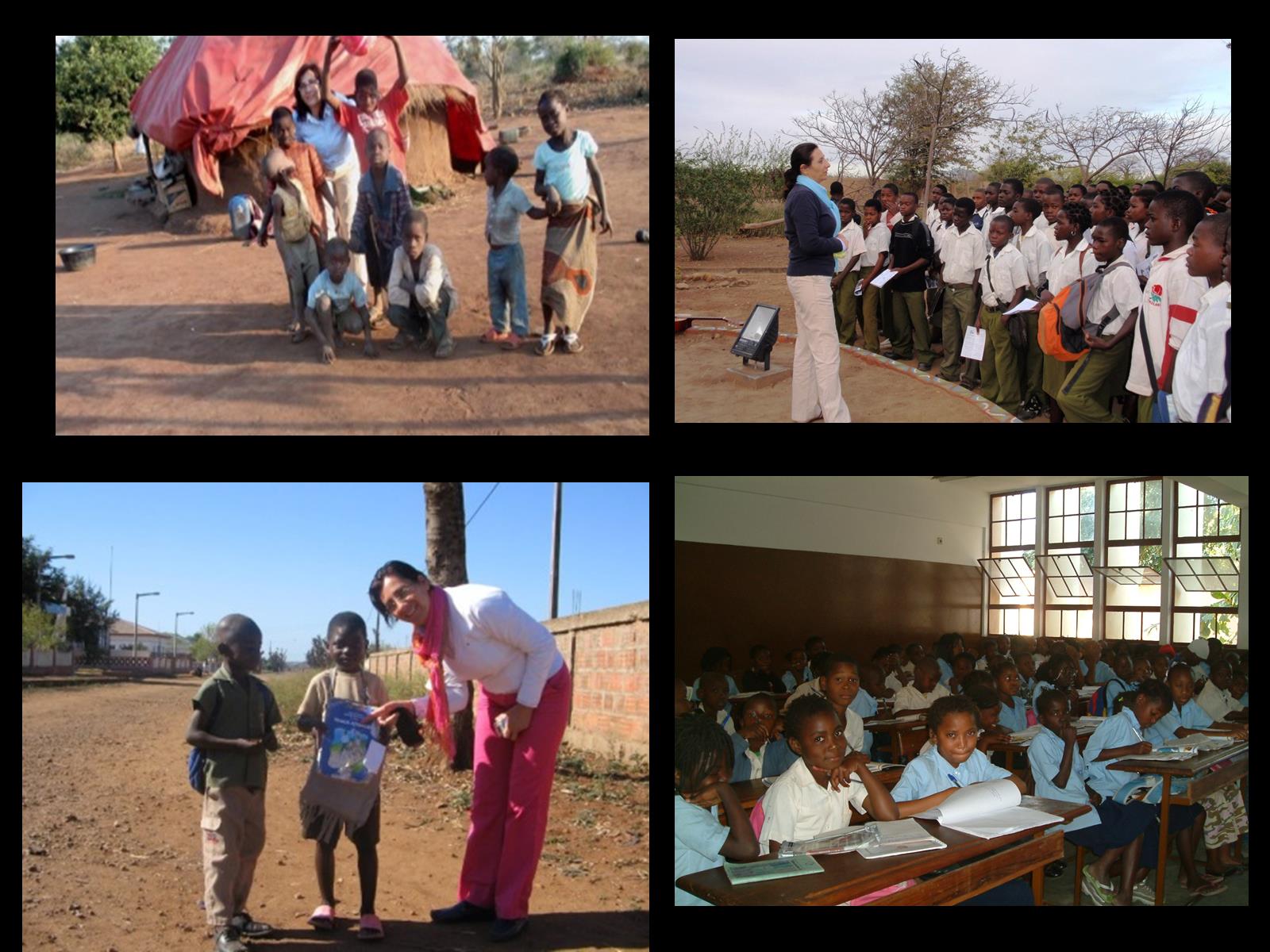 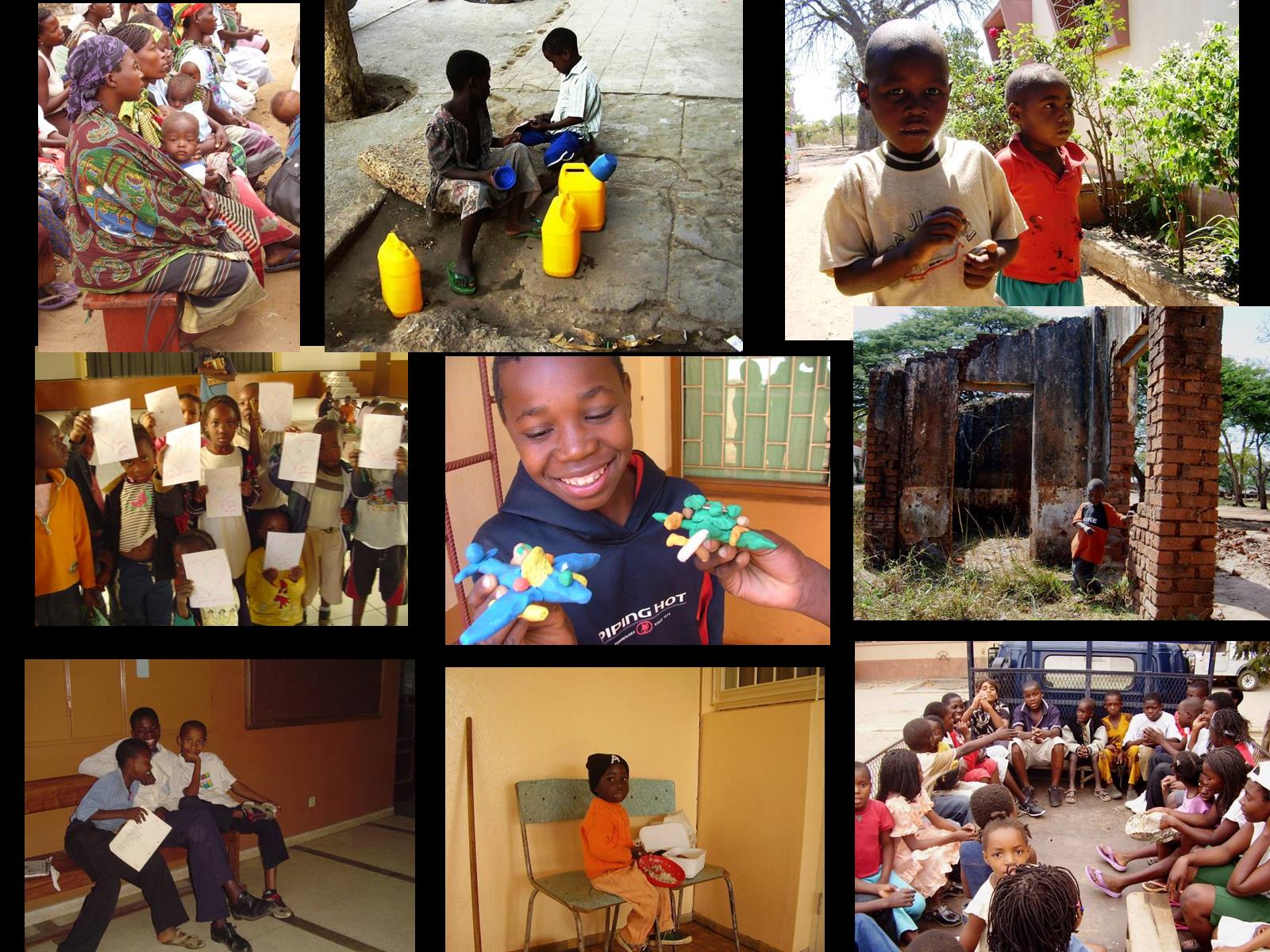 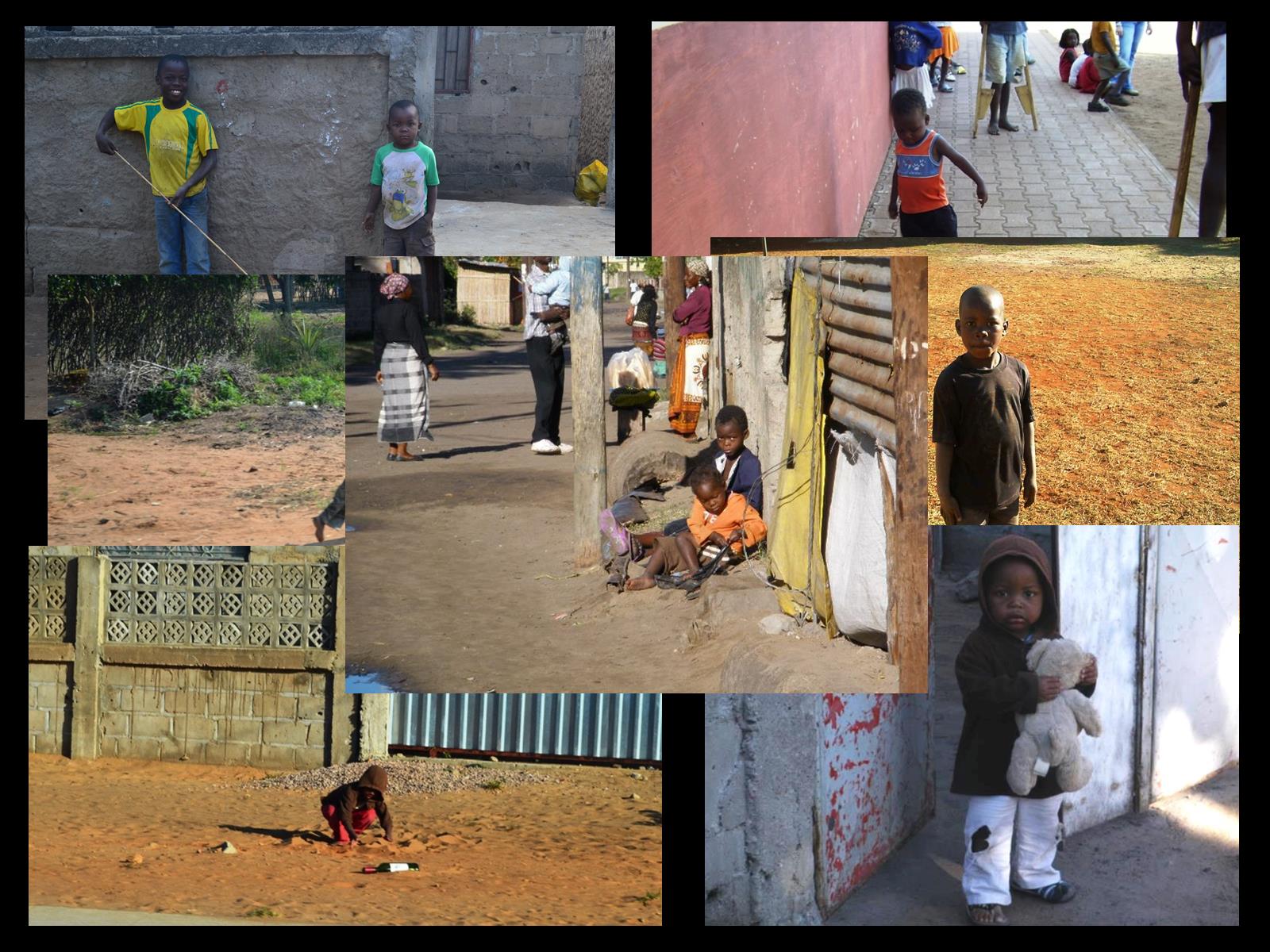 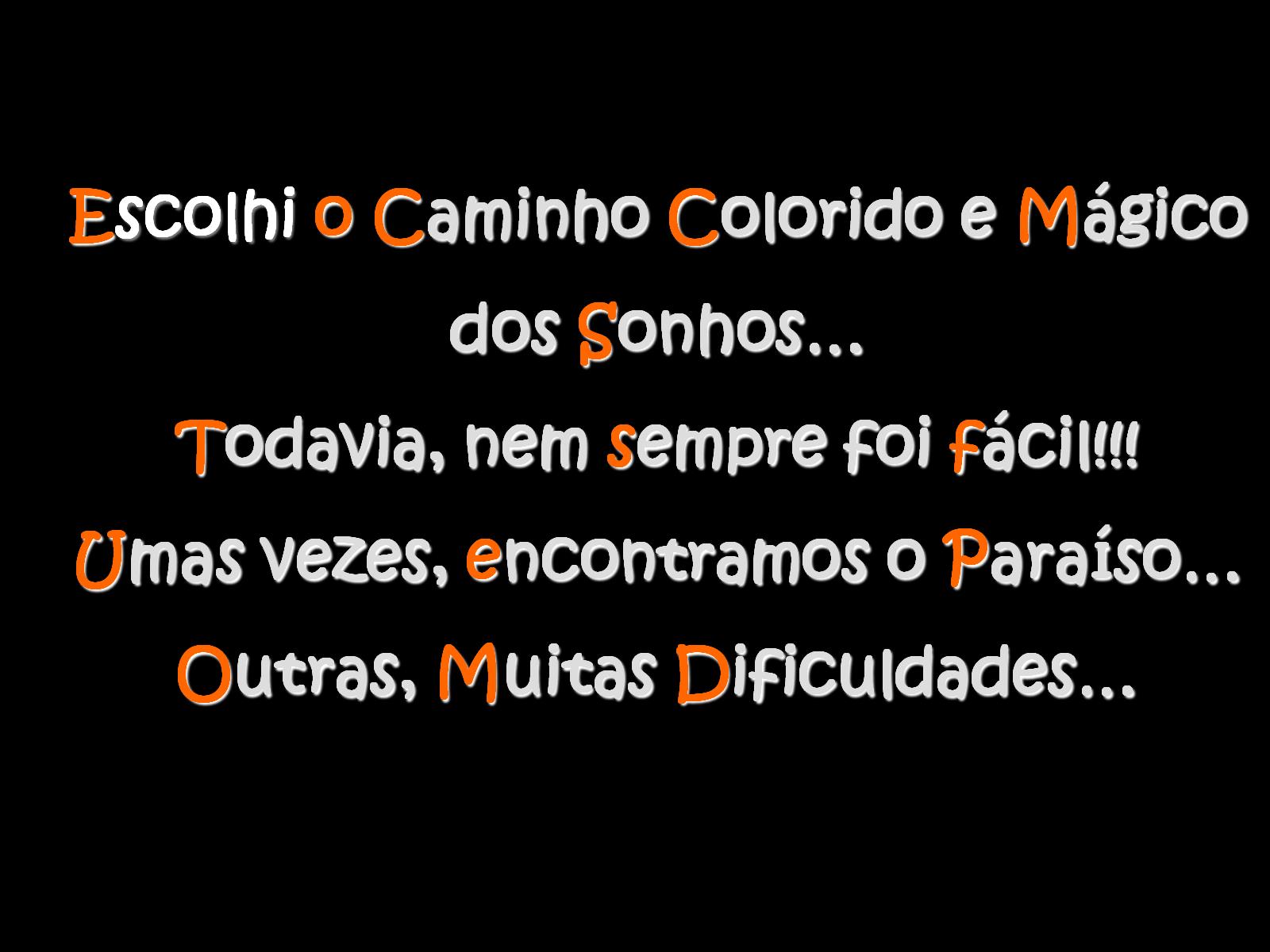 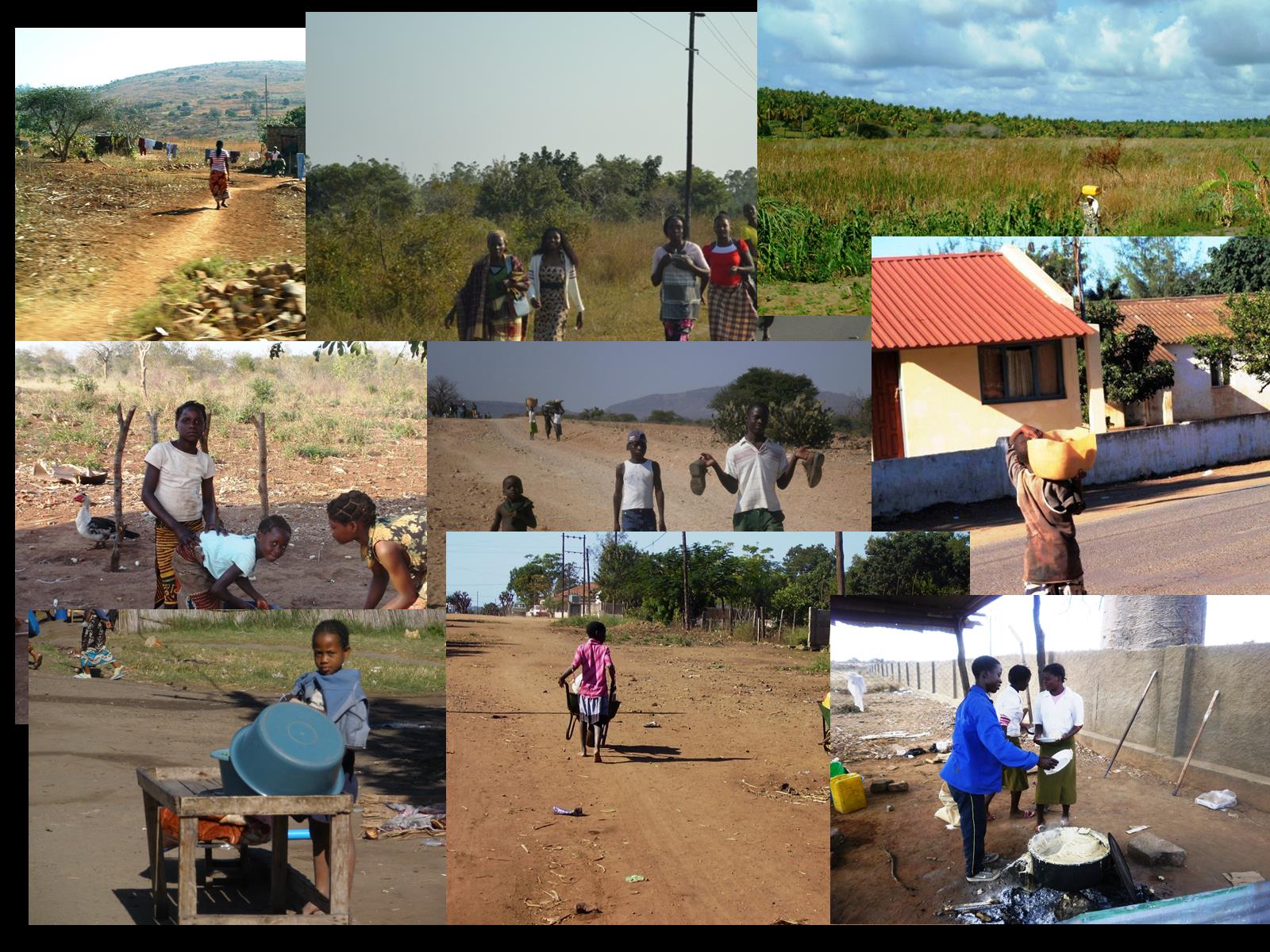 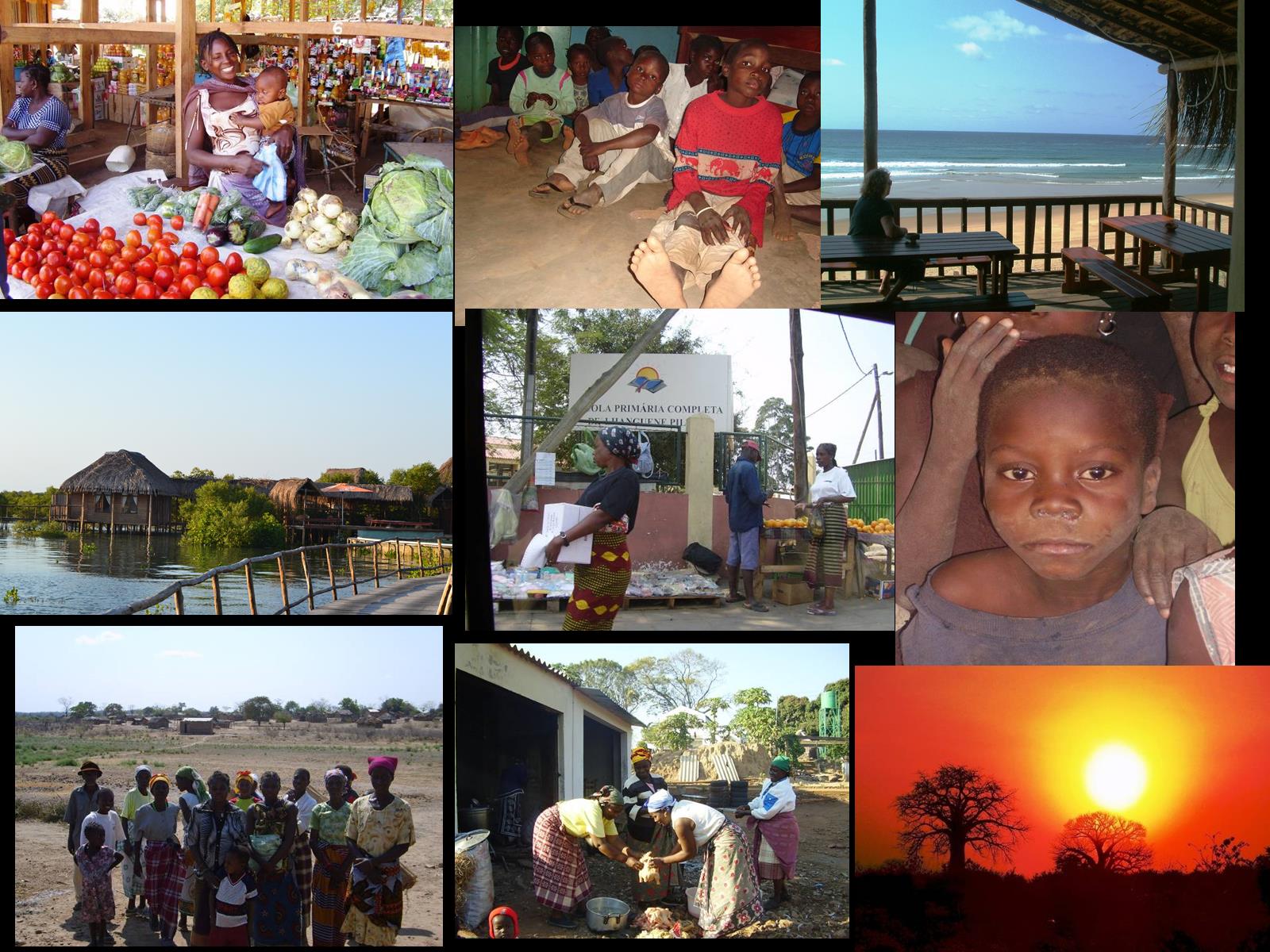 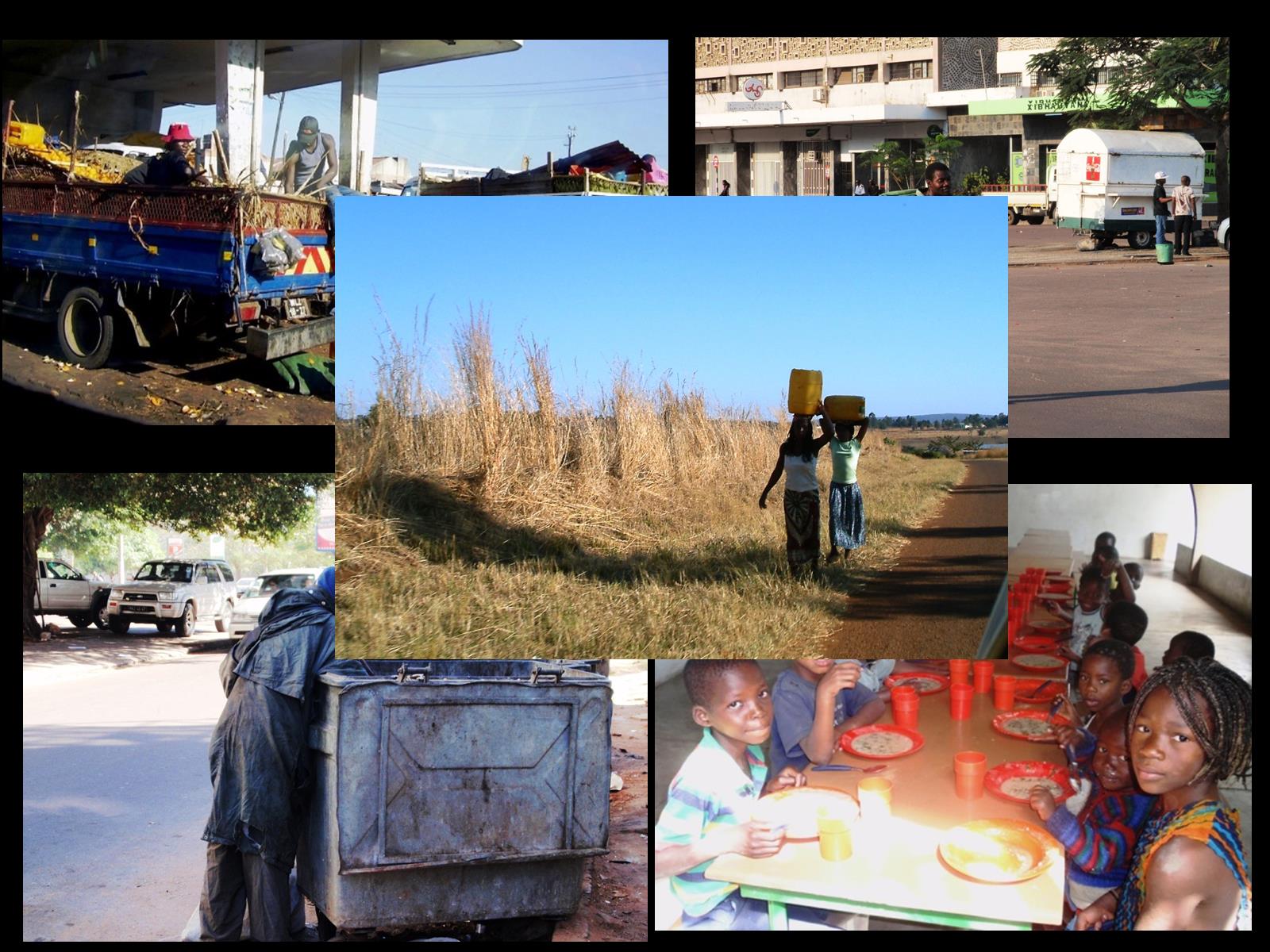 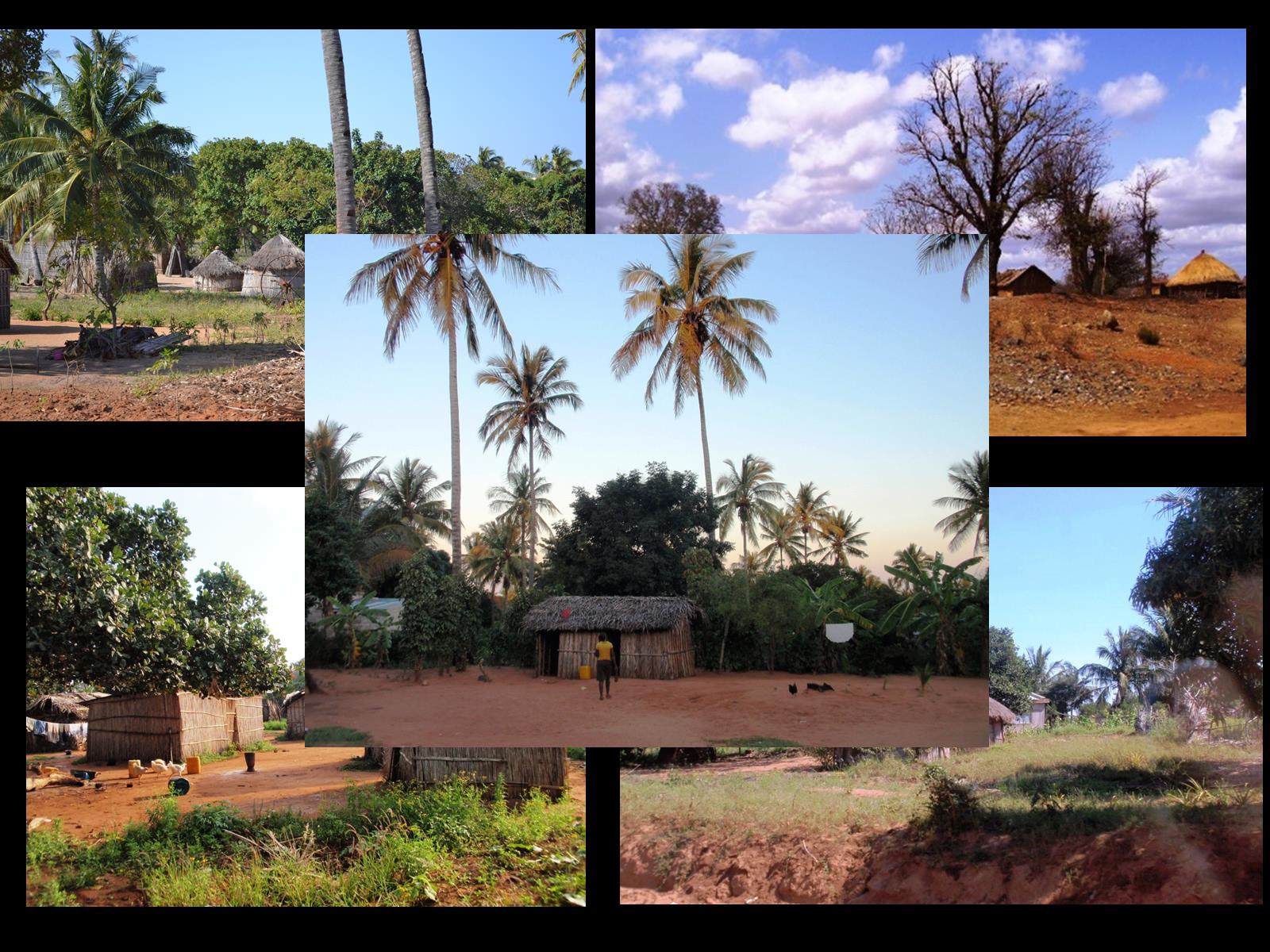 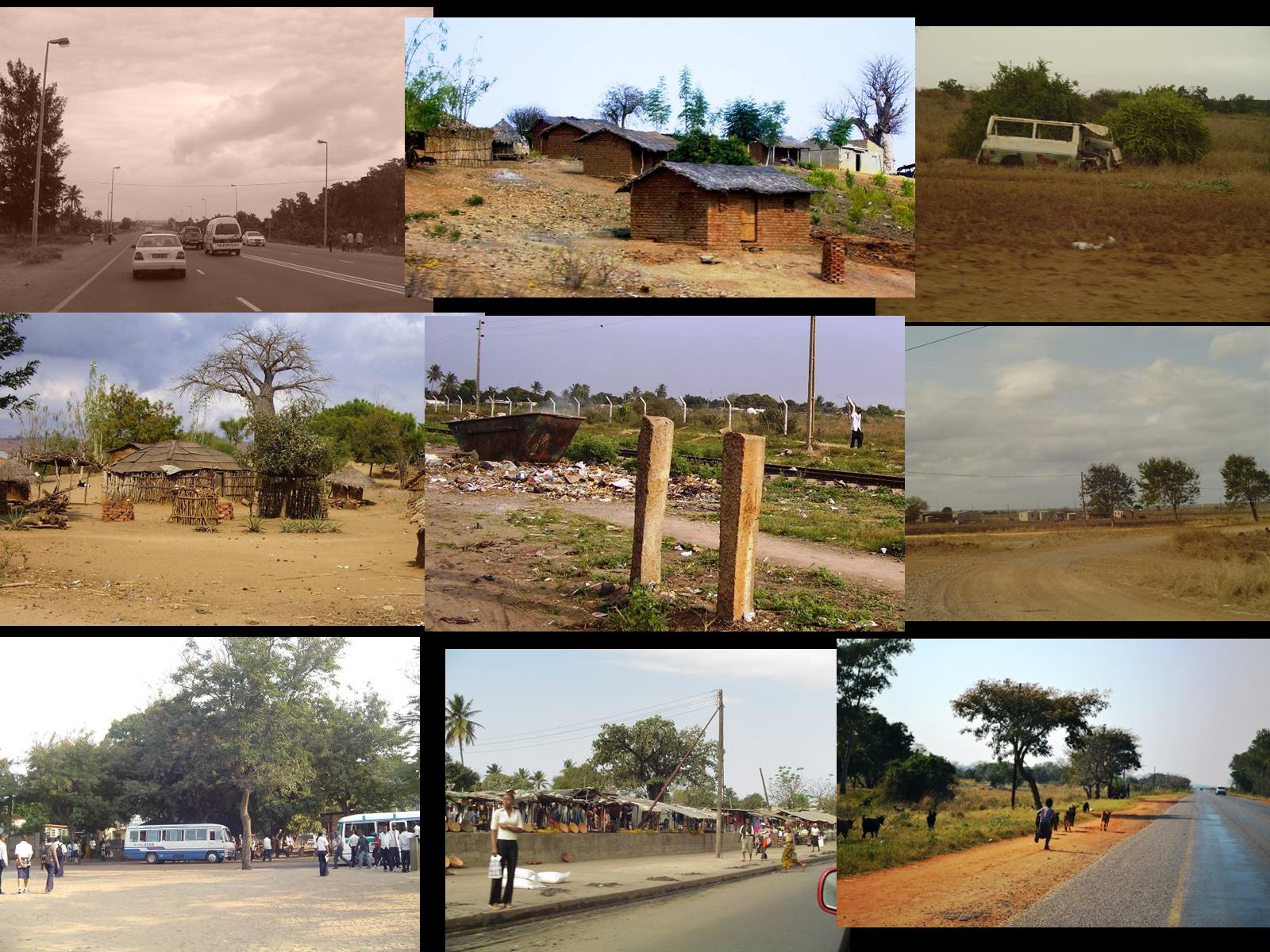 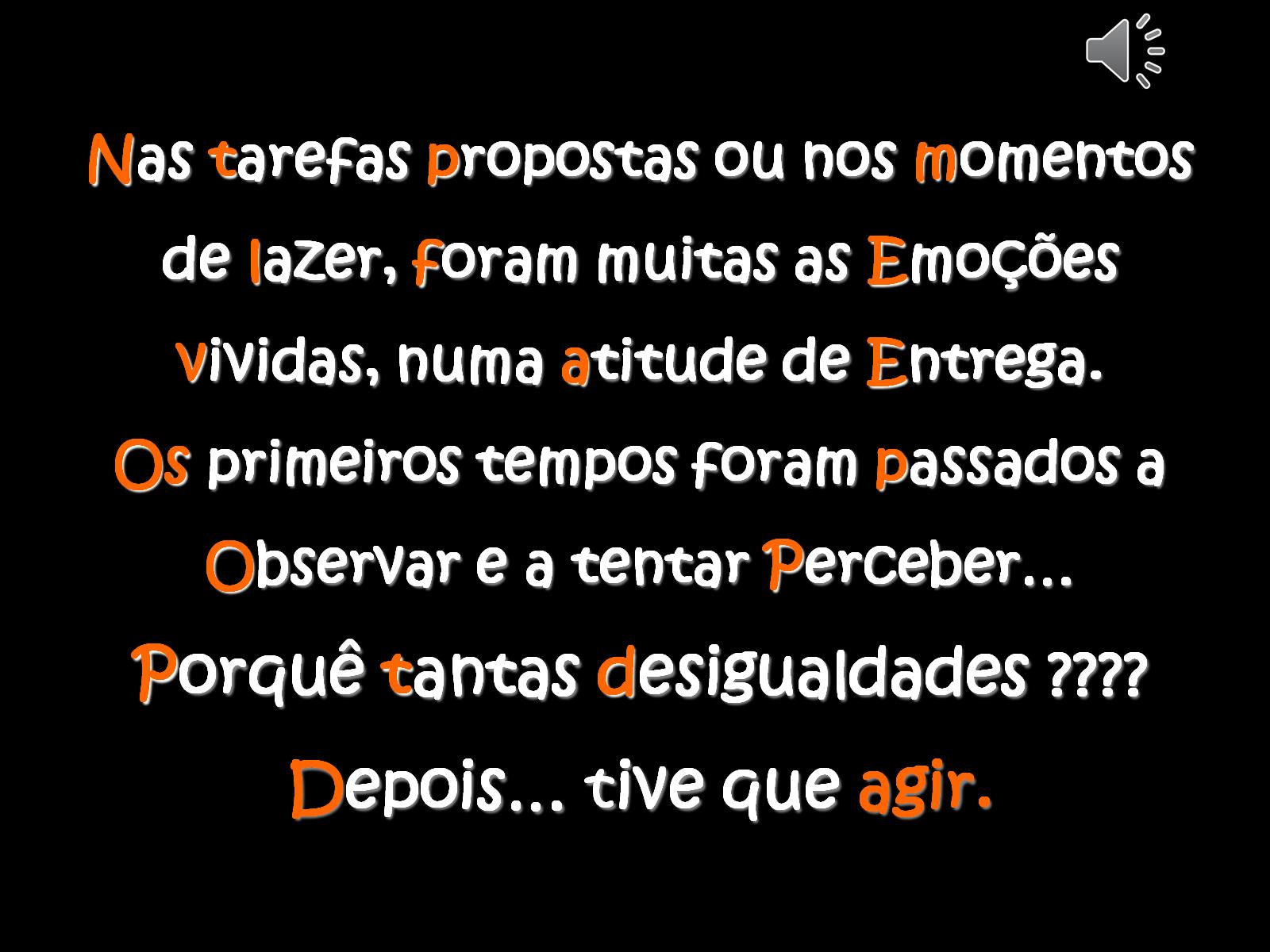 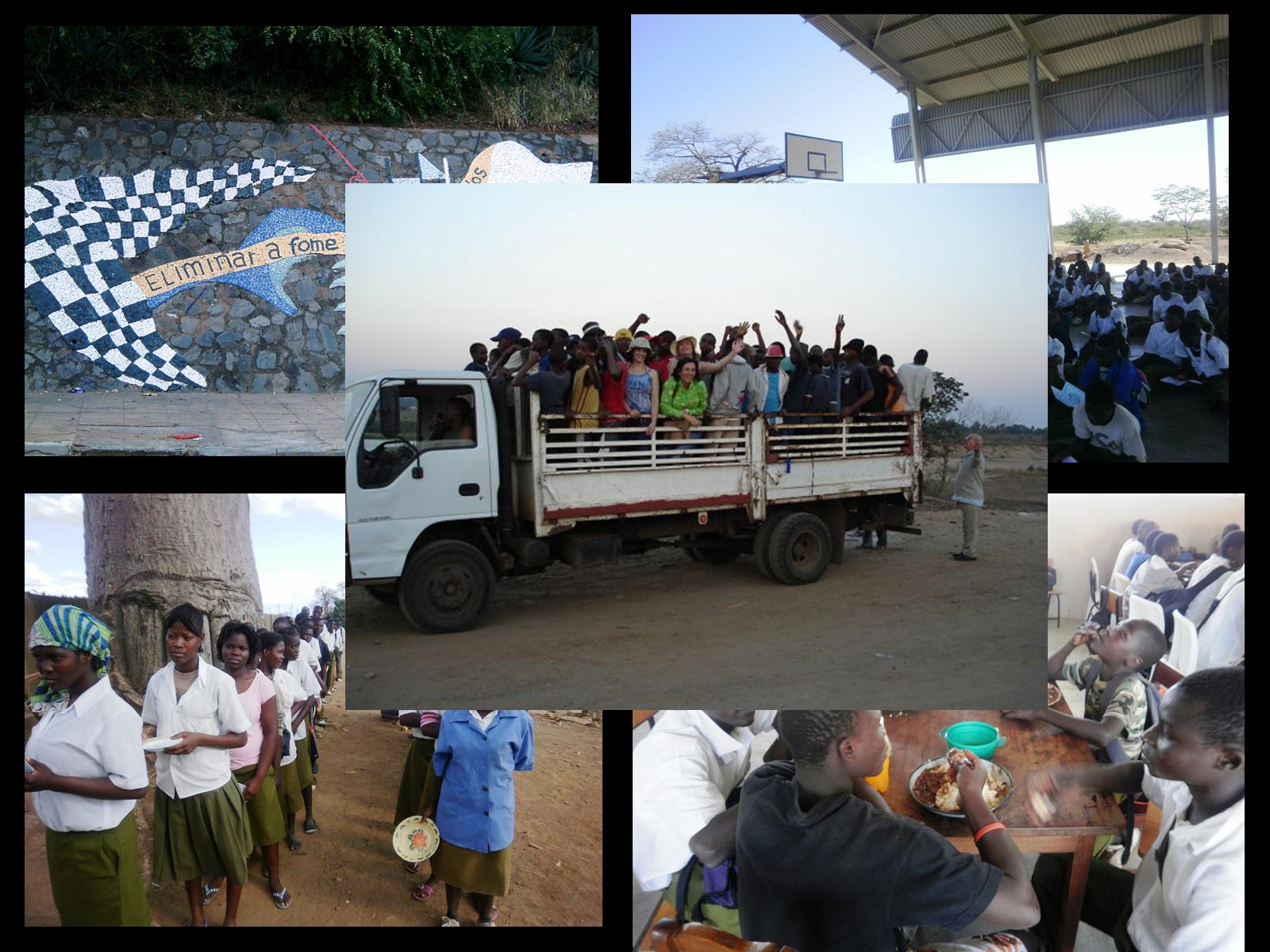 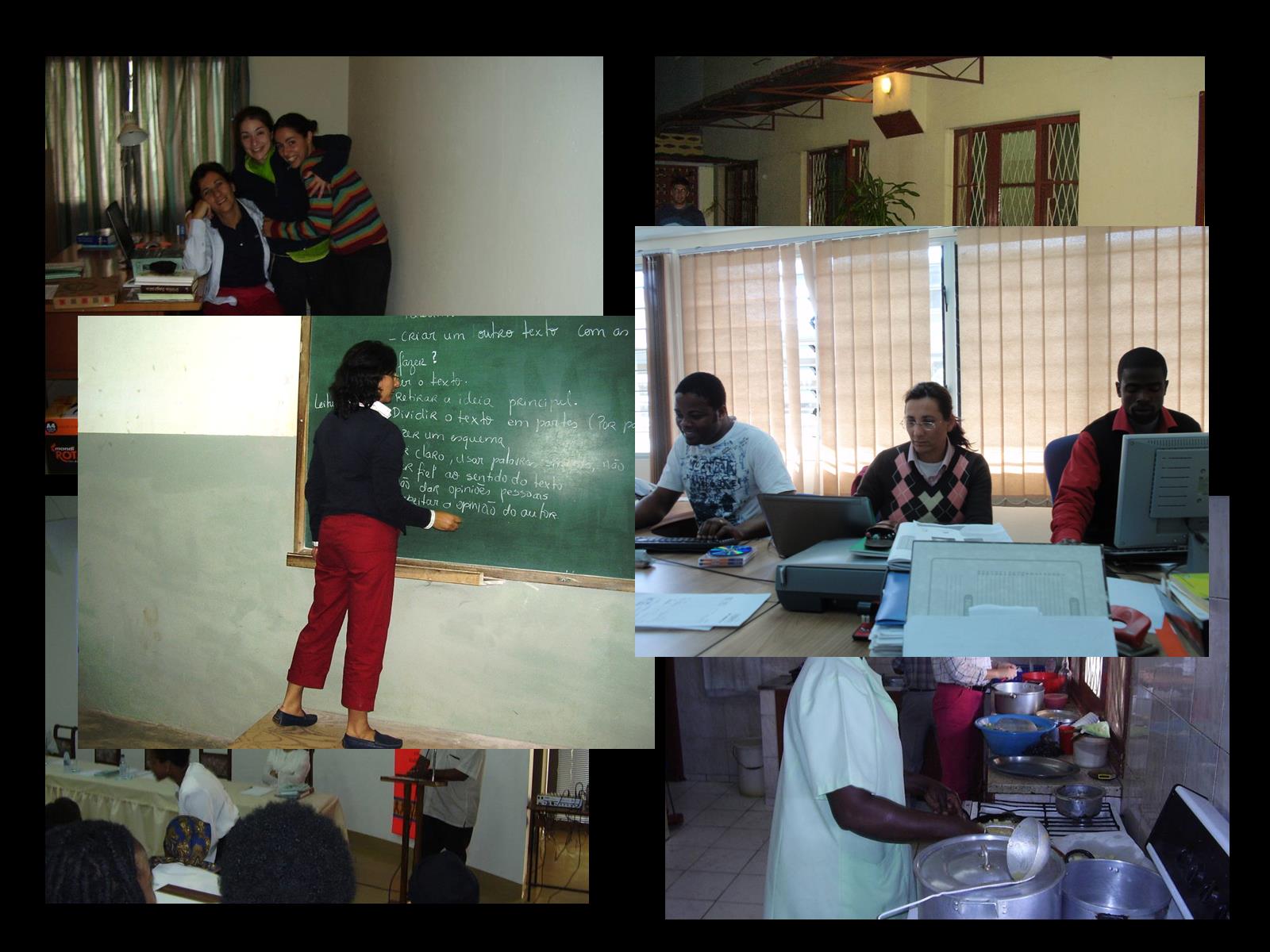 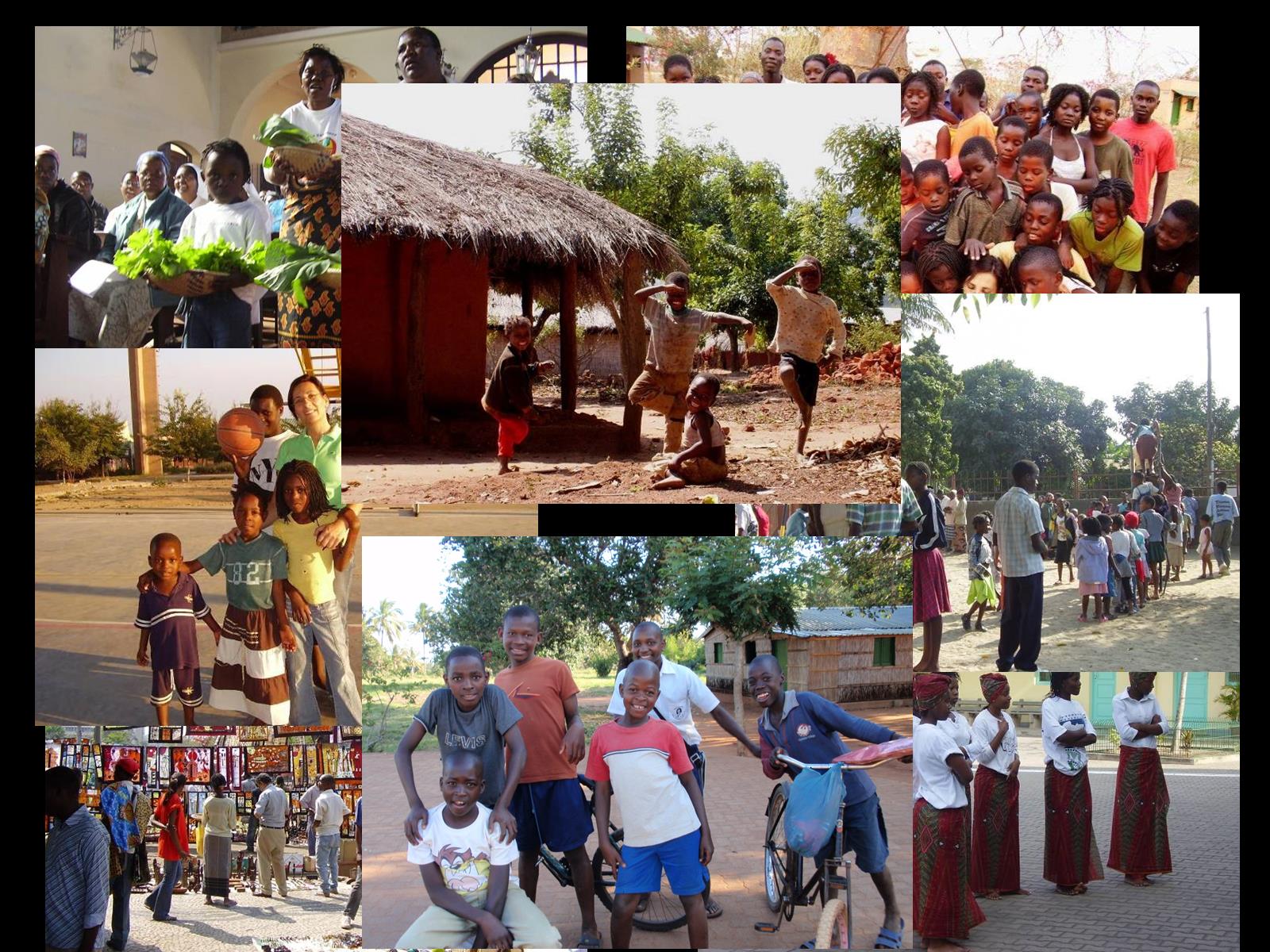 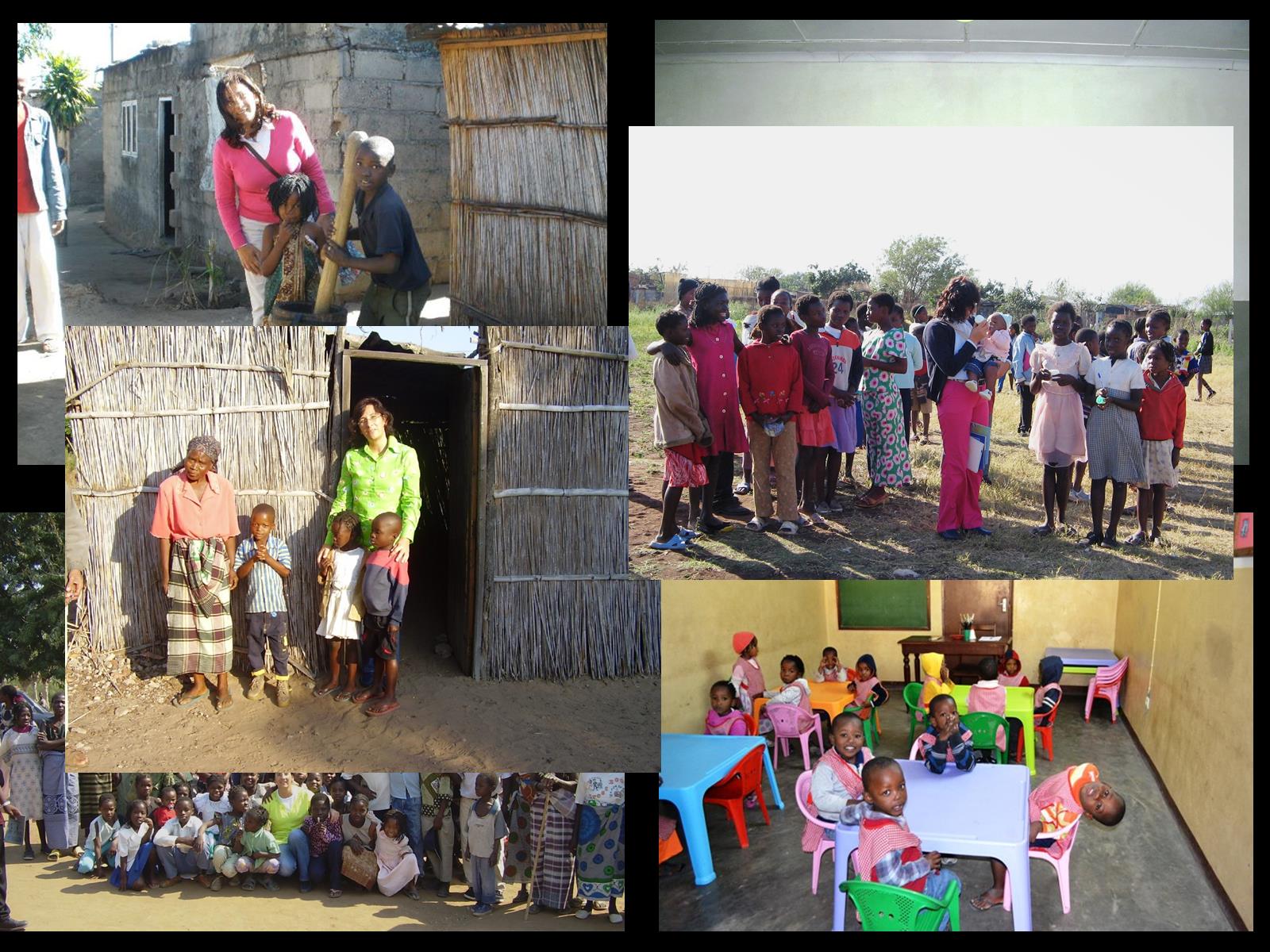 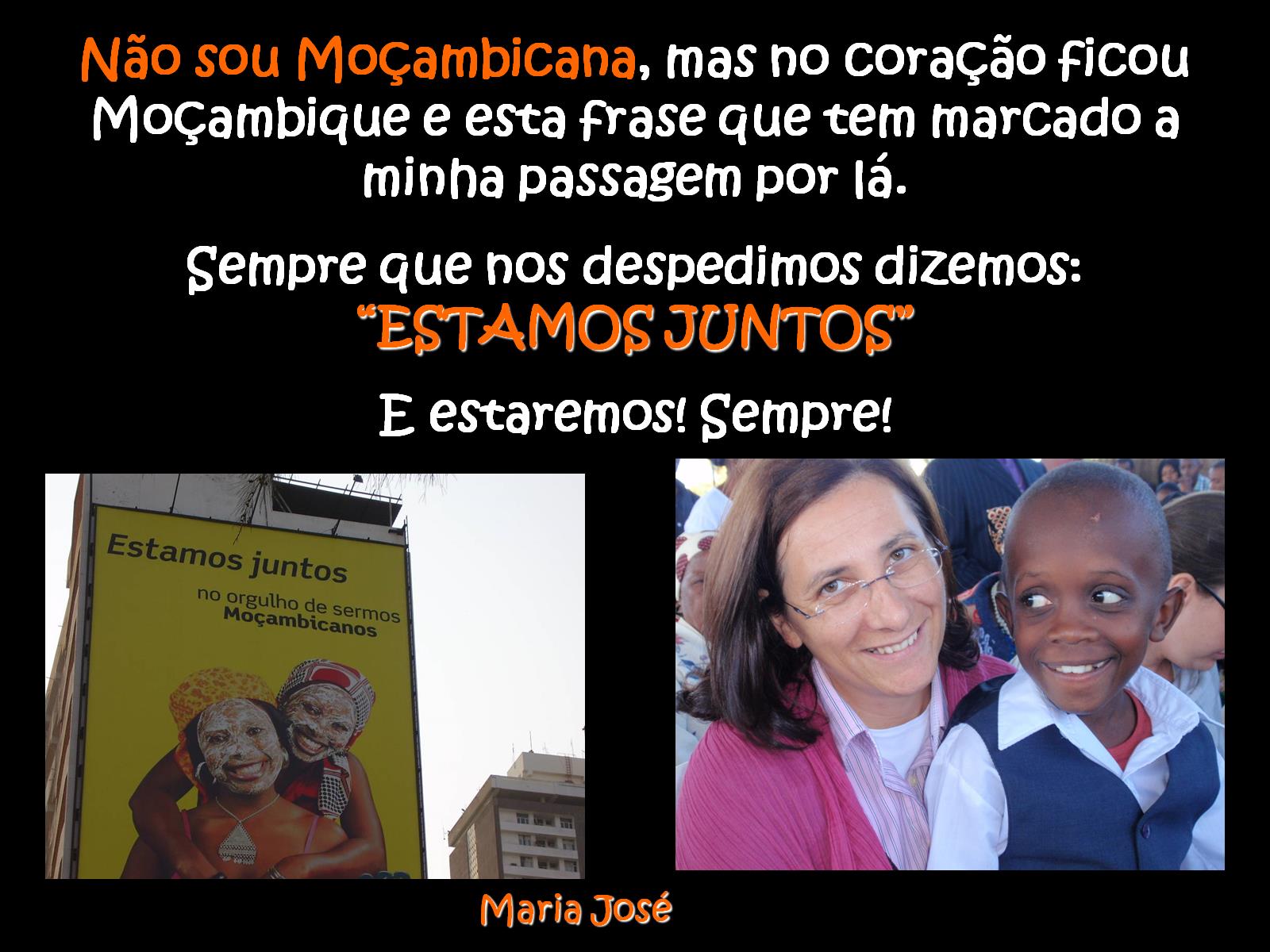